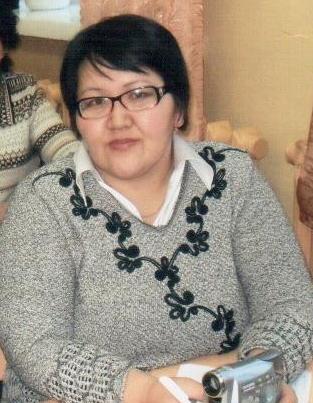 ТЮЛЮШ АЗИЯНА БОРИСОВНА